GES Kindergarten
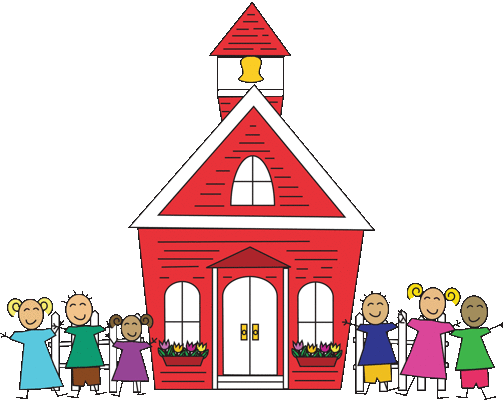 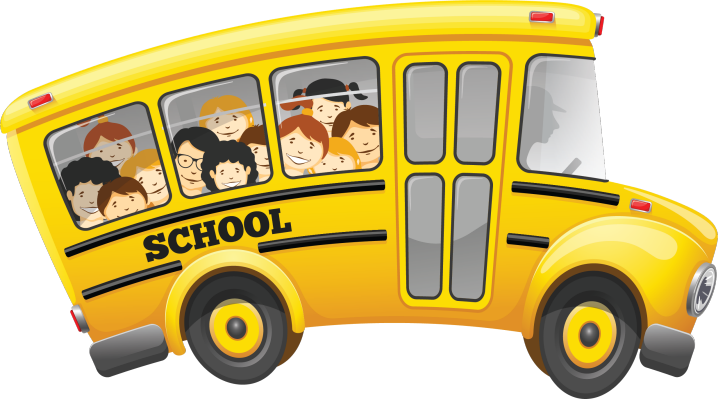 Week 3-(April 6-April 10)
Standards
Reading:
R.L.K.1: Ask and answer questions when reading.
R.L.K.3: Name characters, setting, and events in the story.
Writing:
W.K.1: Use a combination of drawing, dictating, and writing when composing opinion, narratives, and informative texts. 
L.K.2: Use g appropriate capitalization, punctuation, and spelling when writing.
Phonics:
R.F.K.2: Demonstrate understanding of sounds (middle sounds, short vowels).
Sight Words:
R.F.K.3: Read common high frequency sight words.
Math: 
K.C.C.7: Compare 2 numbers between 1-20 presented with written numerals.
Phonemic Awareness
Intro to Heggerty: https://www.youtube.com/watch?v=lroKByqjBd0
Heggerty Week 27 Day 1  https://www.youtube.com/watch?v=lvag1cXOrkE
Heggerty Week 27 Day 2  https://www.youtube.com/watch?v=9ioGaO7JqQk
Heggerty Week 27 Day 3  https://www.youtube.com/watch?v=Bfko_px-raU
Heggerty Week 27 Day 4  https://www.youtube.com/watch?v=Qv0rTyyda7U&t=80s
Heggerty Week 27 Day 5  https://www.youtube.com/watch?v=CNOt0Uv1o9c
Reading
Essential Questions: 
How can we describe a rabbit?
I Can:
I can describe the characteristics of a rabbit.
Reading
Activity: Read the books to a sibling, parent, pet, or toys.  
Nonfiction: Any book about rabbits
Fiction:
The Easter Bunny’s Assistant By Jan Thomas
https://www.youtube.com/watch?v=oVUP2ydxhG4
Day 1
Read for fun!  

Make a list of things you know about rabbits  



Capture This and That Activity:

Illustrate your favorite part of the Easter Bunny’s Assistant.
Day 2
Reread the text.   Review and discuss the essential questions.


Listen and Draw  Activity:

Illustrate a rabbit with floppy ears.
Vocabulary
Pellets- small, rounded mass of food
Floppy- hanging in a loose way
Kit- a baby rabbit
Active- busy doing many things
Burrow- a hole dug by certain animals for use as a hiding place or home
Nibble- to eat small bites
Day 3
Read any books about Easter or rabbits

Label It Activity:

Label the parts of a rabbit
Day 4
Review vocabulary words.

Connect It!

Directions:  If you could choose a new pet to have, what would it be and how will you take care of it?
Day 5
Wrap up:

How can you describe a rabbit?



Theme craft: Draw a picture of a rabbit at an Easter Egg Hunt.
MATH:

Grab a deck of cards and a partner. Each player draws a card,whoever has the “greater/bigger” number gets both cards. If you both draw the same number draw again and compare. Play until there are no cards left to draw. Whoever has the most cards wins OR Get a partner, paper and pencil. Each of you write a number between 1-20, whoever writes the “greater/bigger” number gets a point. Count up your points, whoever has the most wins.
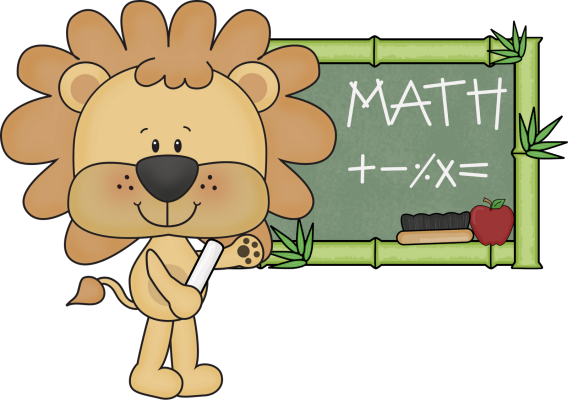 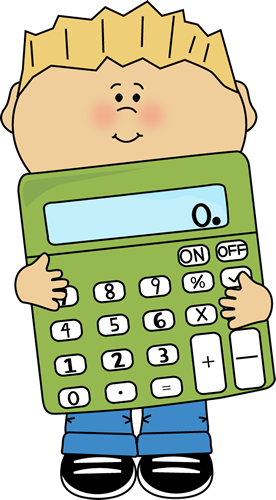 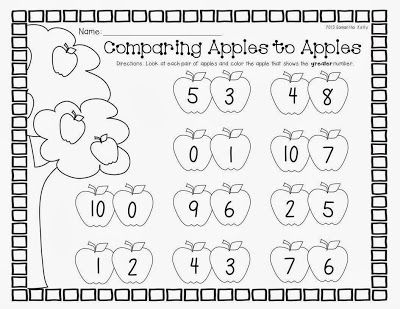 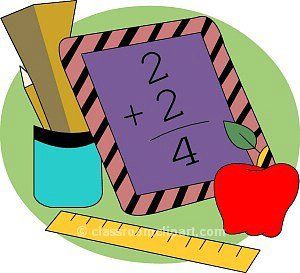 Science
L.K.1B.1 Develop and use models to exemplify how animals use their body parts to (a) obtain food and other resources, (b) protect themselves, and (c) move from place to place. 
Question:
When does a skunk uses its spray?
Write a sentence and/or draw a picture of when a skunk would use its spray.
I
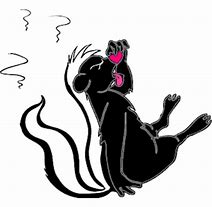 Continued on next 2  pages...
Science
Activity:

Dissolving Jelly Beans

Materials:
4 clear cups or jars
Warm Water
Cooking oil
White vineger
Rubbing Alcohol 
Jelly Beans


Continued on next slide
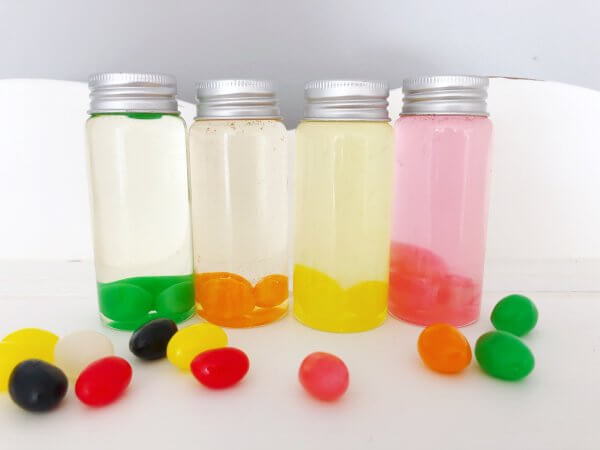 Science
Activity:

Dissolving Jelly Beans

Procedures:

Place a few jelly beans in each jar or cup.
Pour a different liquid in each jar or cup.
   Making a note of which jar/cup has which liquid.
Observe what happens to the jelly beans in each jar. Write a sentence about or draw a picture of what is happening to the jelly beans in each jar.
 
Continued on next slide
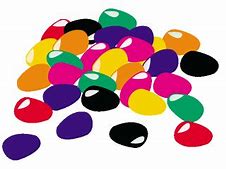 Science
Activity:

Dissolving Jelly Beans

Questions to ask/answer:

Which liquid or liquids dissolved the jelly beans?
How long did it take to dissolve the jelly beans?

Tell your parent, sibling, or TEACHER the answers to these questions.
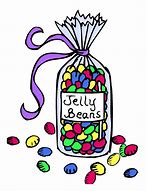 Writing
Activity:
Choose 1:
Write three sentences about your favorite candy.(opinion)
see science slide (informative)
Write three sentences about what you would do if you were the Easter bunny. See next slide. (narrative)
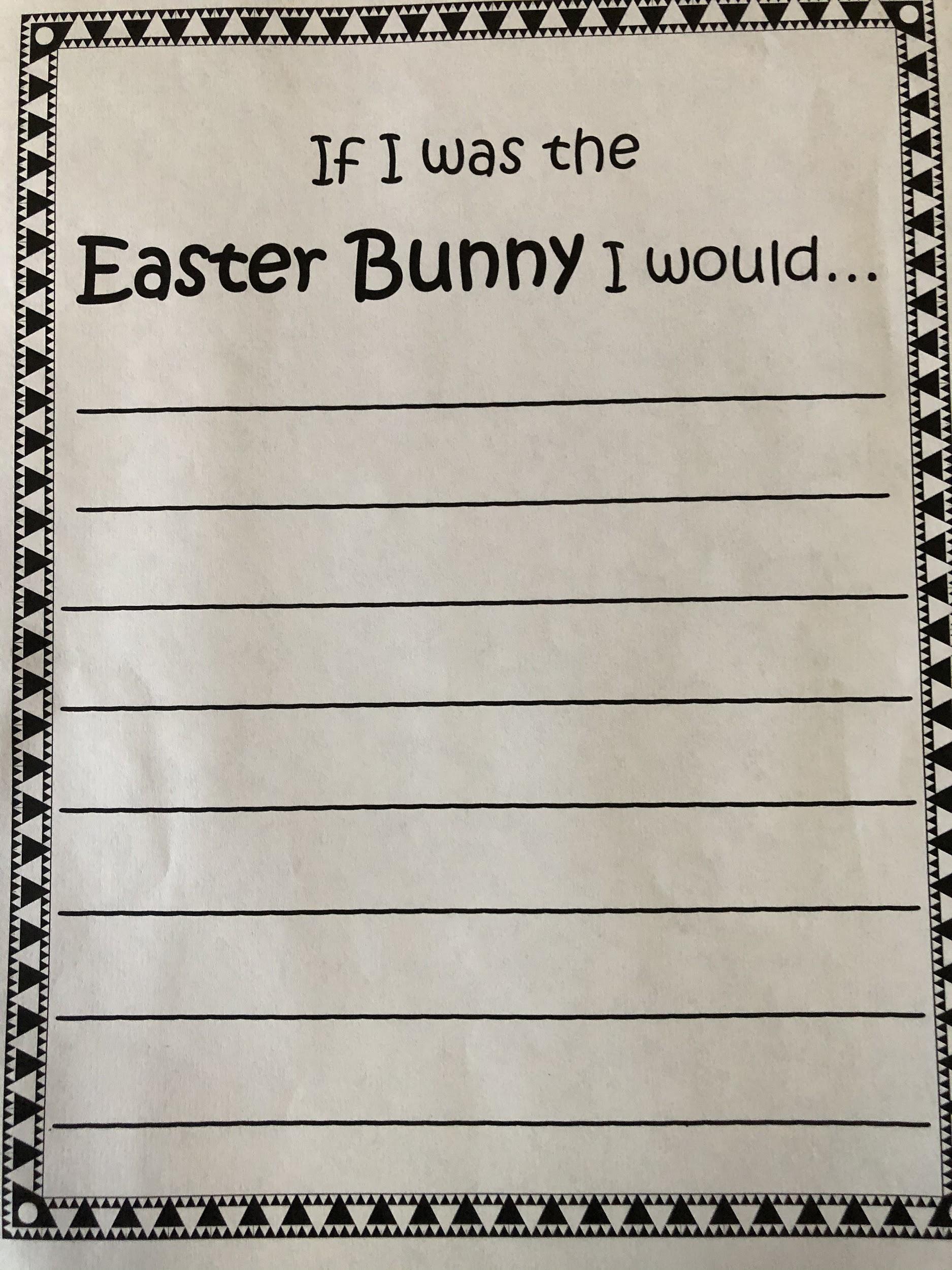 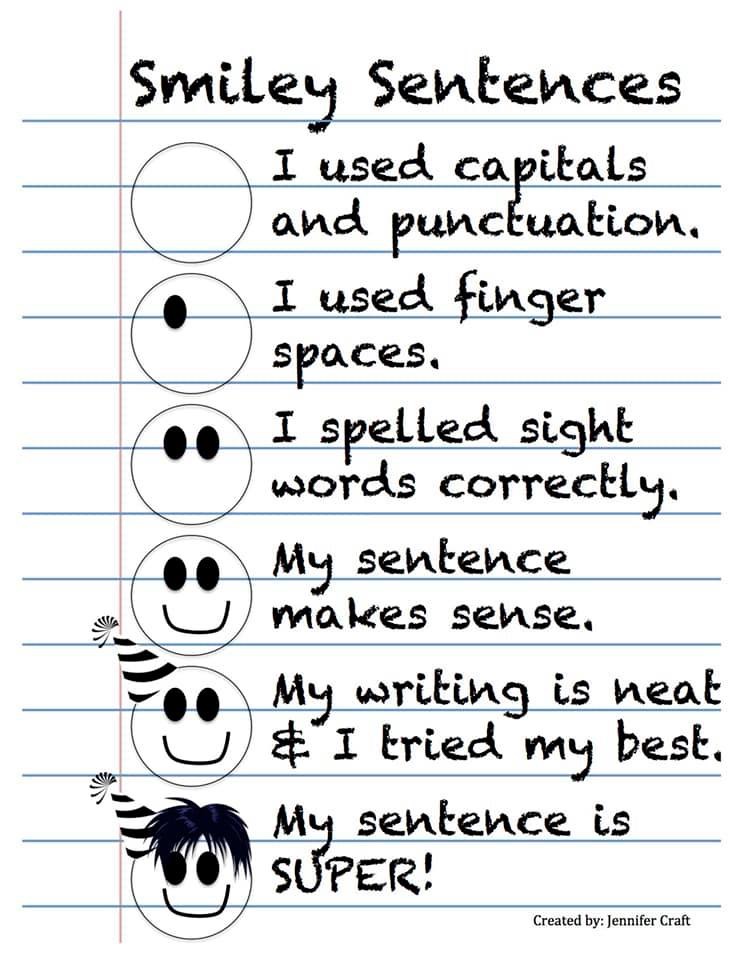 Phonics
The following word list includes words that use our short vowel addressed on the phonics worksheet given. You may practice these words all week by sounding them out and reading them, writing them with different fun materials, coming up with words that rhyme with these words, and even using them in sentences. At the end of the week a spelling test can be given to see if the words have been mastered.

Win             Hit 
Zip             Sip
Big             Kid
Bit             Pin
Wig                Hid 
Bonus word: stick
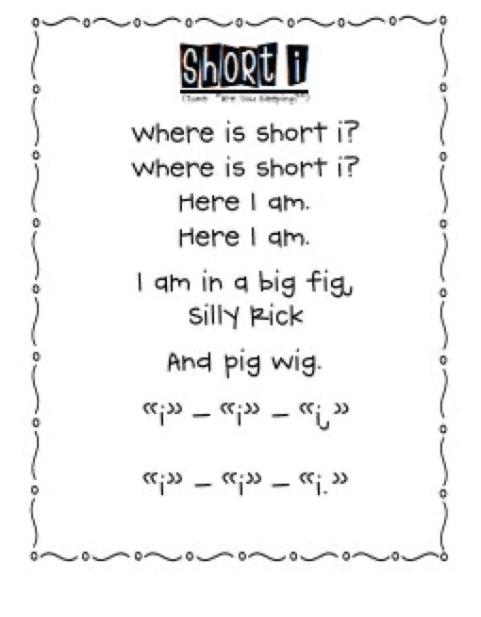 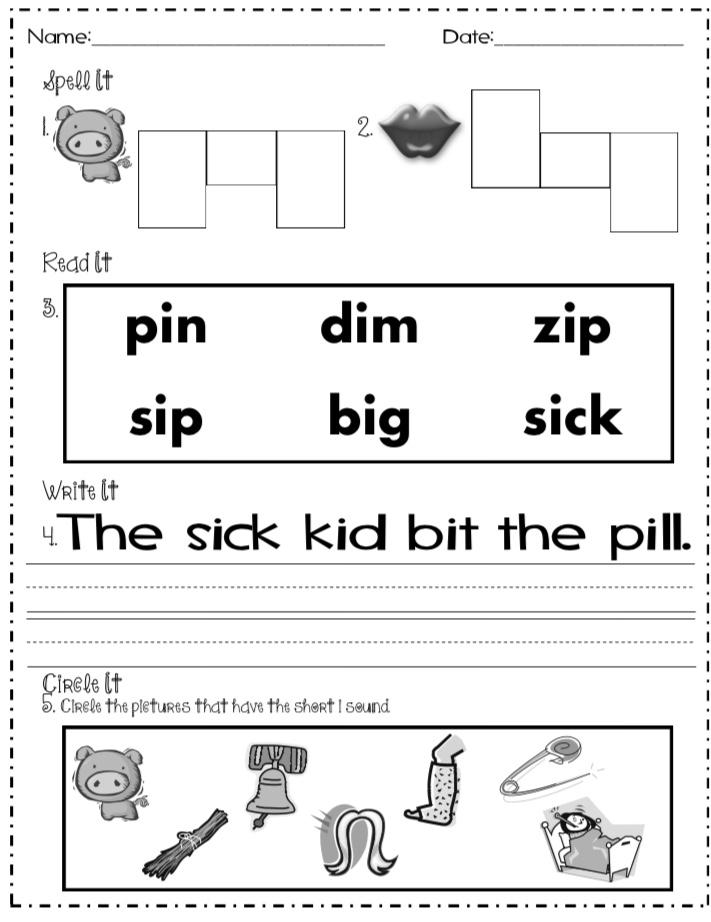 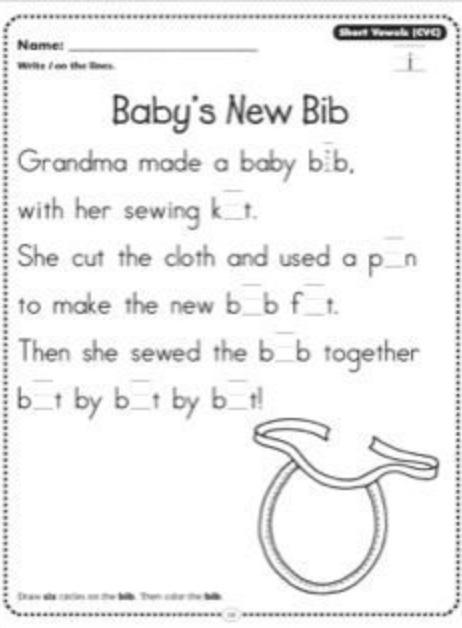 Sight Words
Sight words: over, did, down, only
Activity: Be the teacher. Teach someone/something (sibling, parent, pet, toys) how to spell 
your sight words. Make sure to use your 
teacher voice. :)
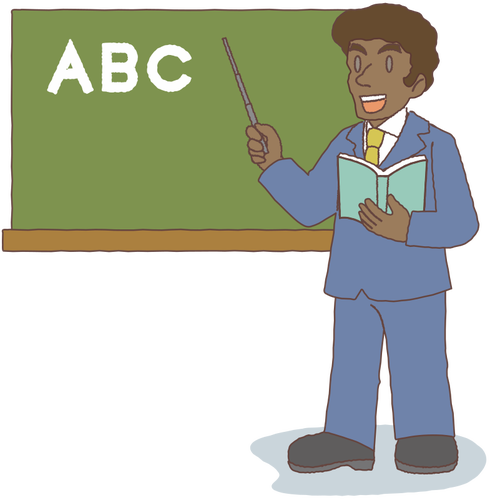 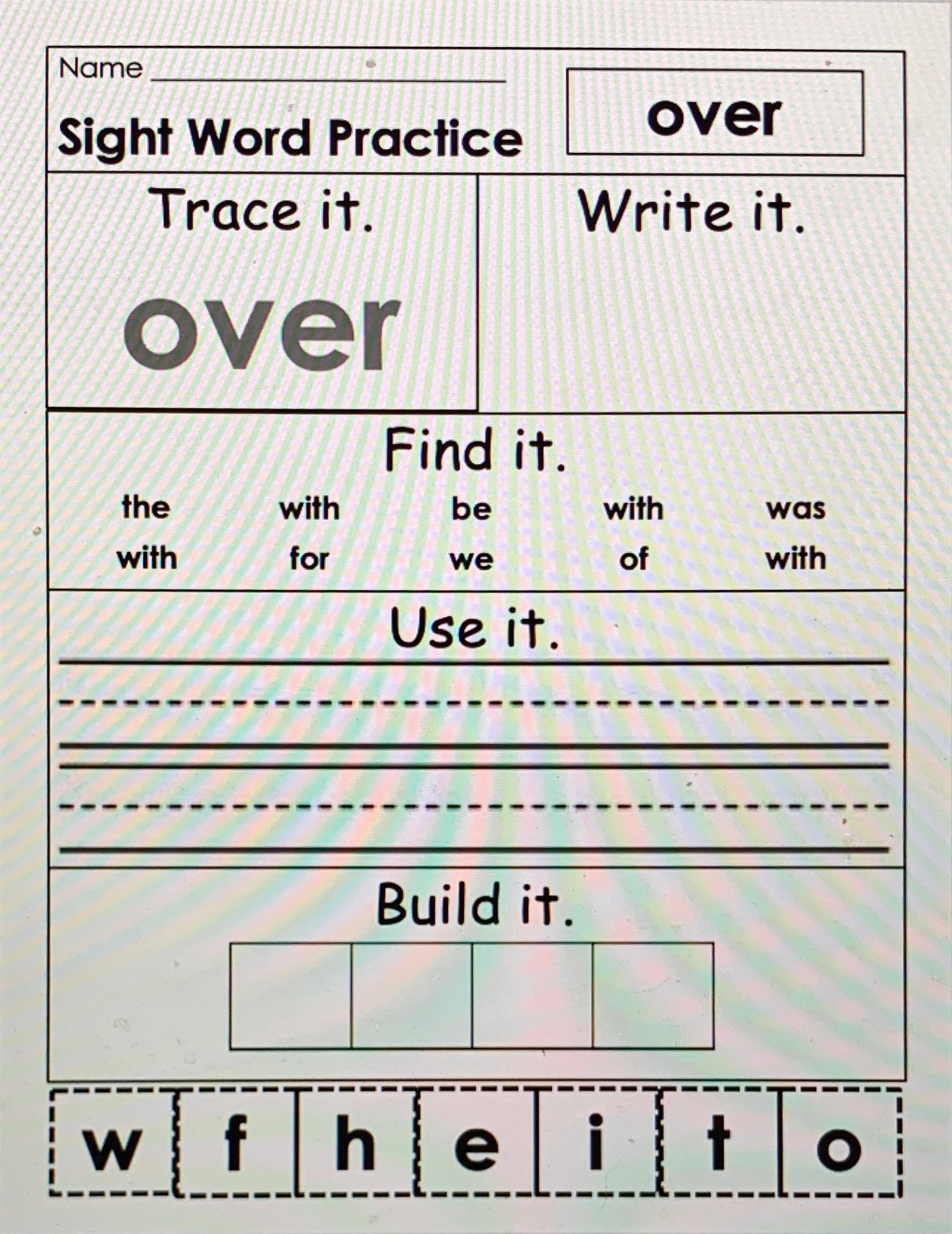 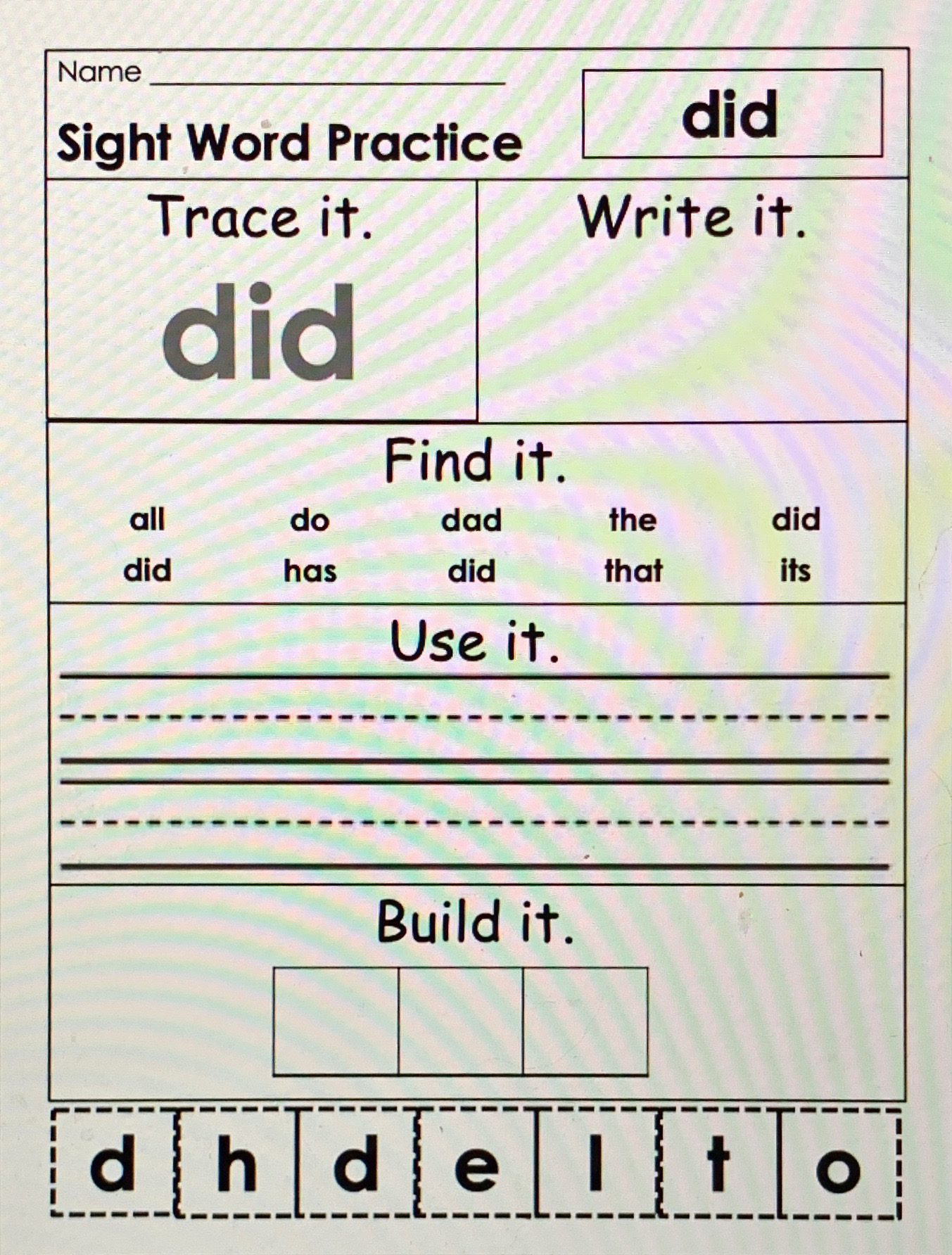 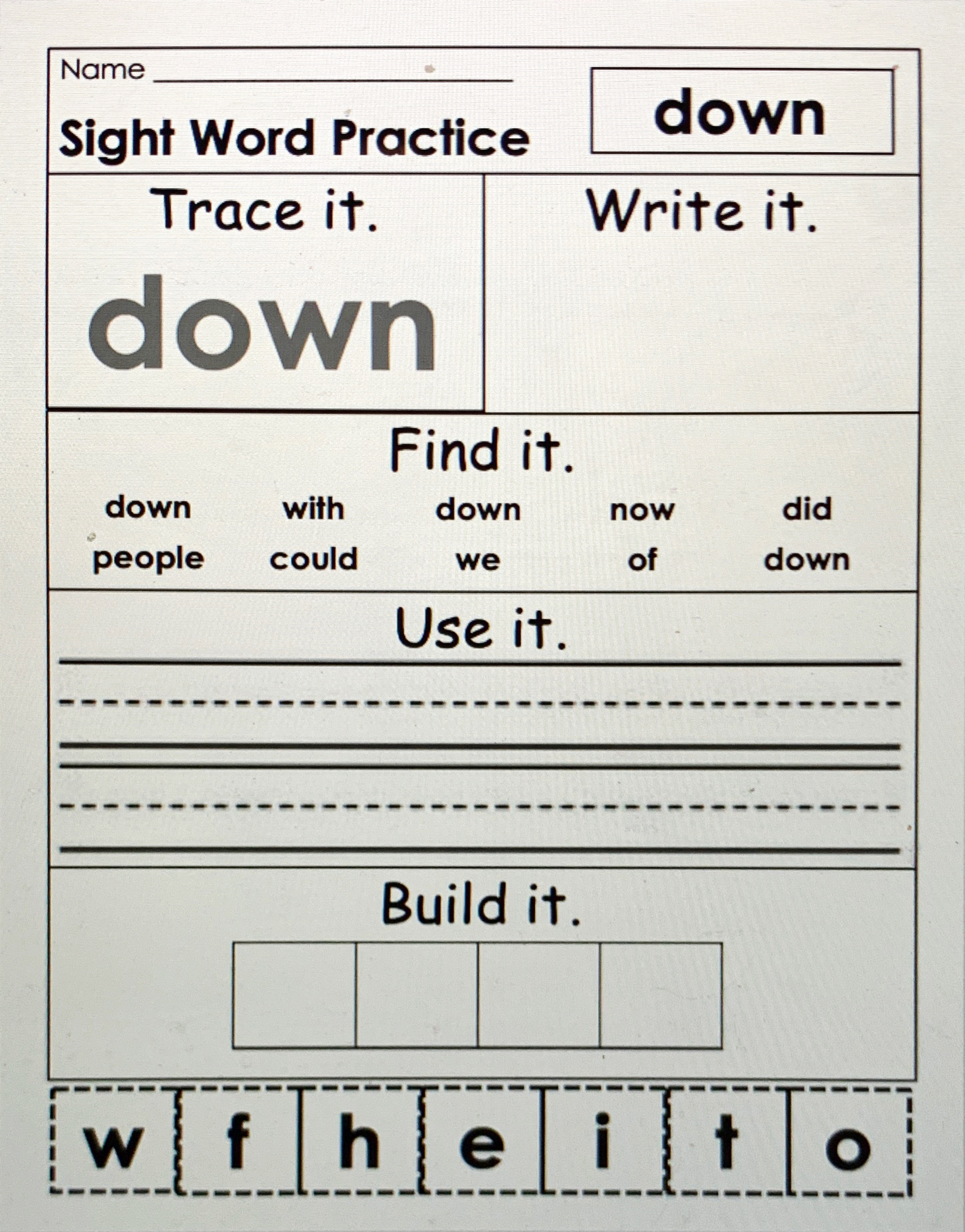 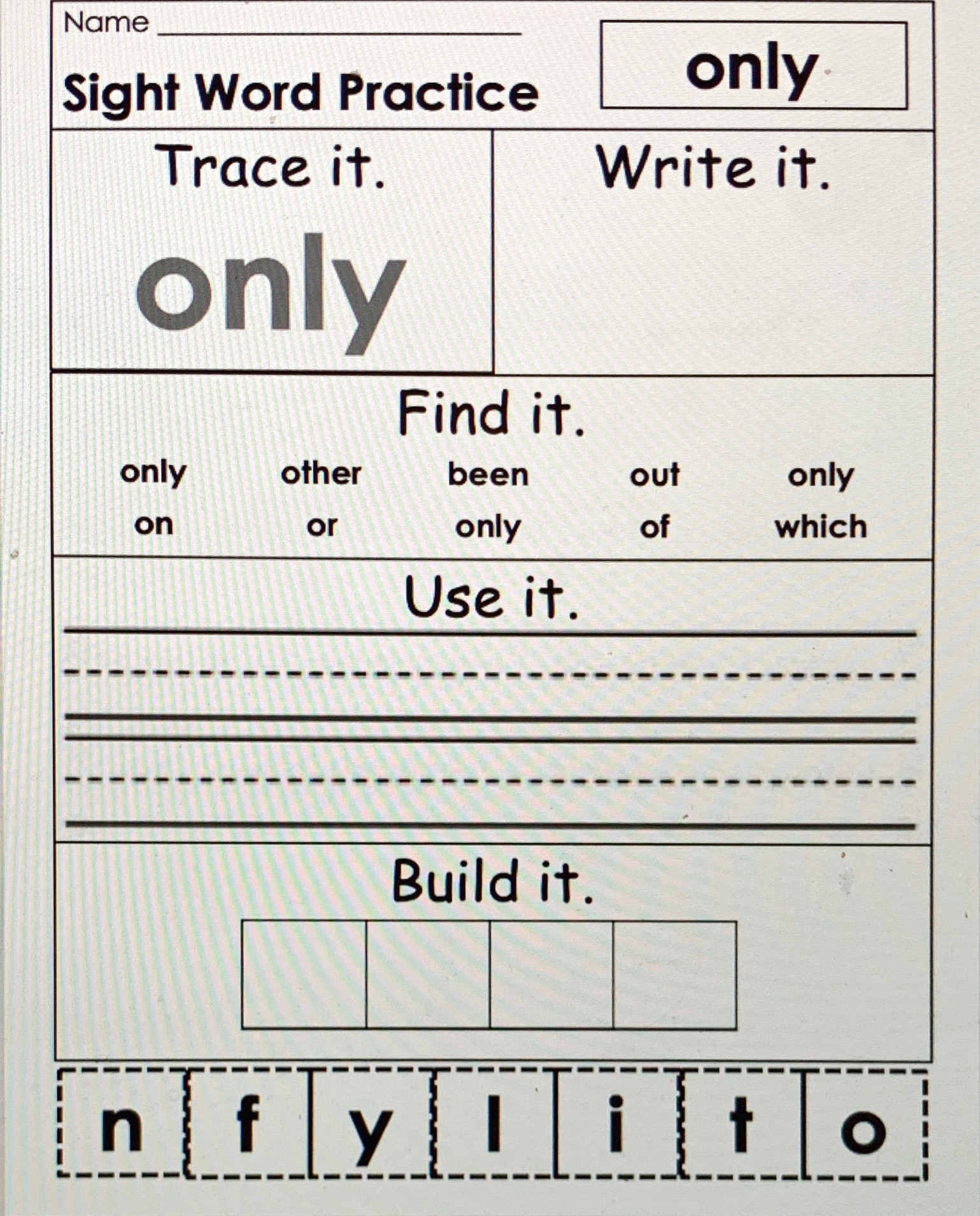 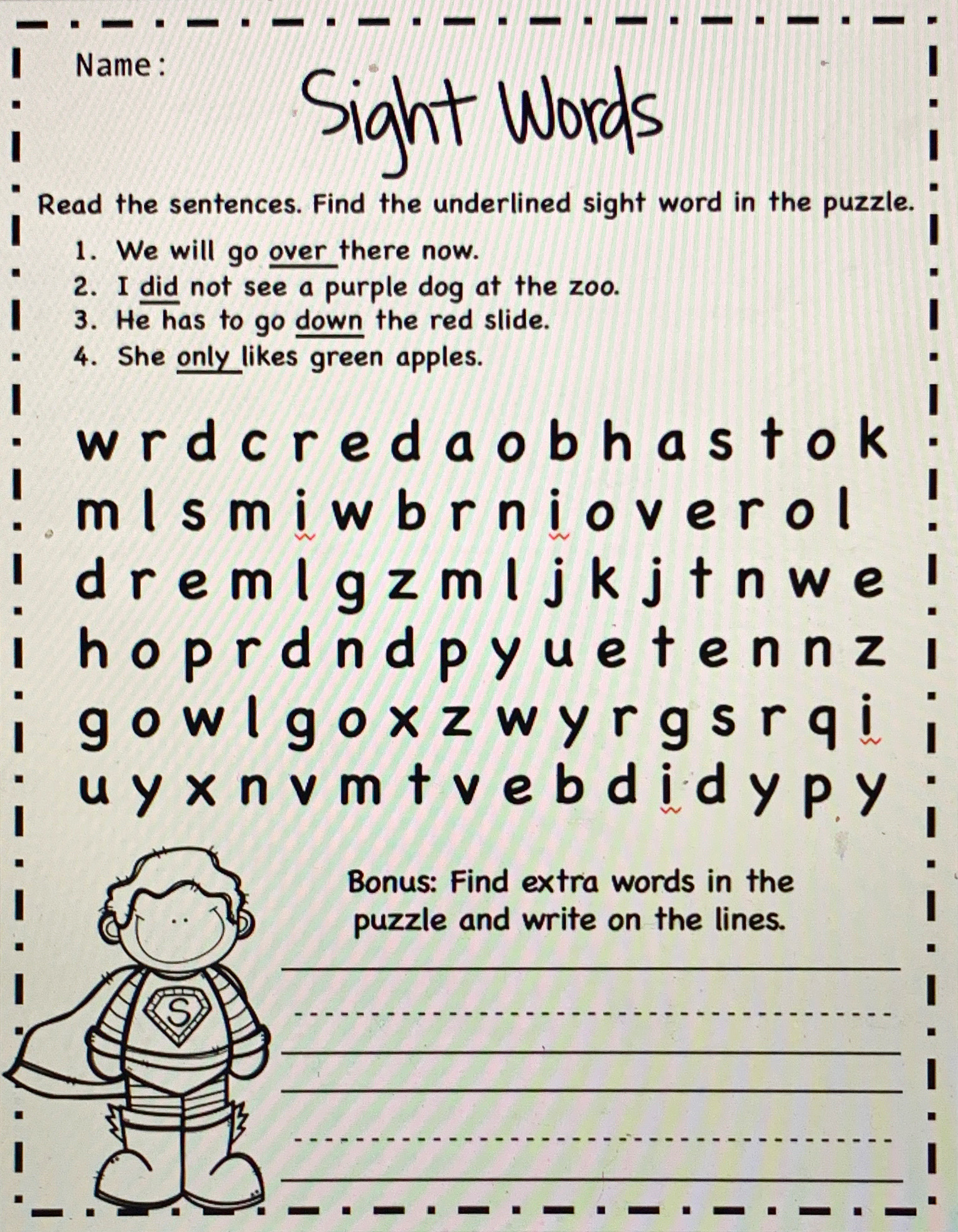 Optional Activity:
Lt. Gov. Hosemann would like to hear from students. He will be sharing some of these writings/drawings on social media and with senators. To submit to his office, email child's writing along with permission slip to Ltgov@senate.ms.gov. Students k-3 May submit this writing.
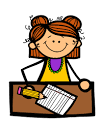 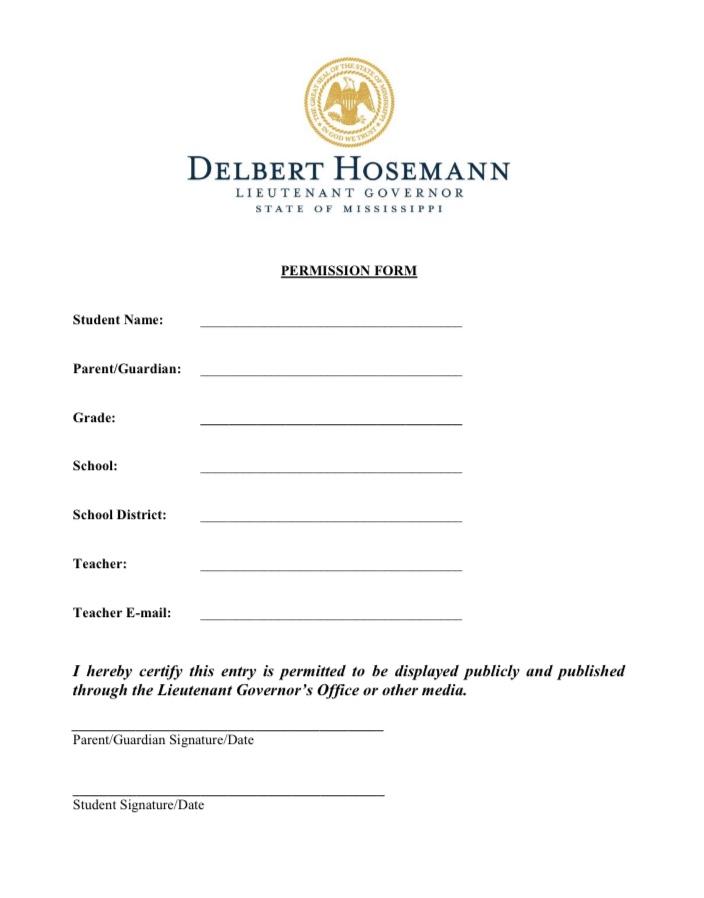 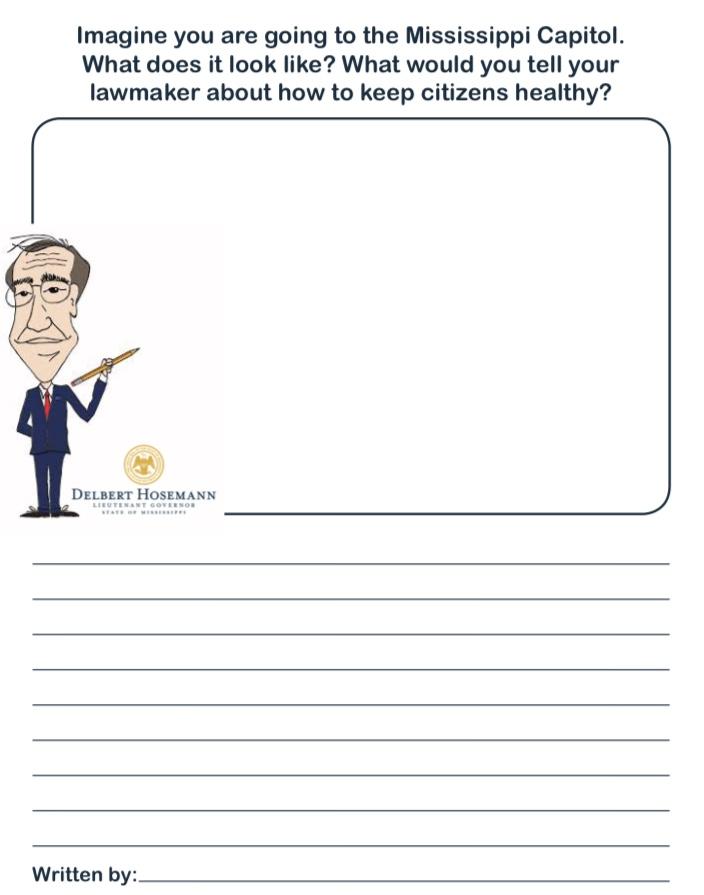 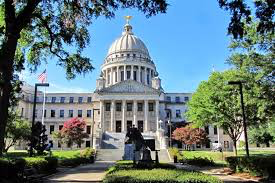 Online Resources Section
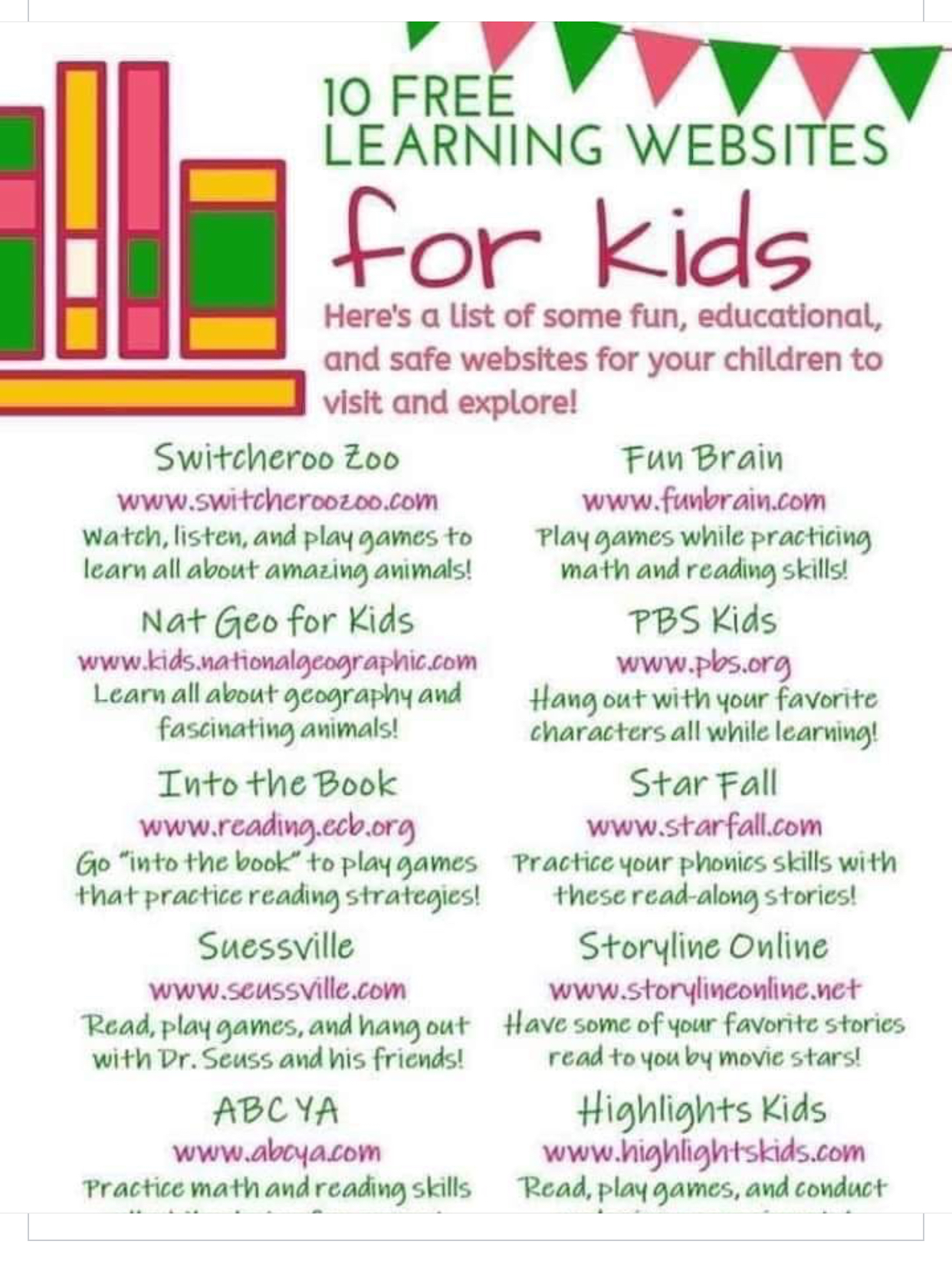 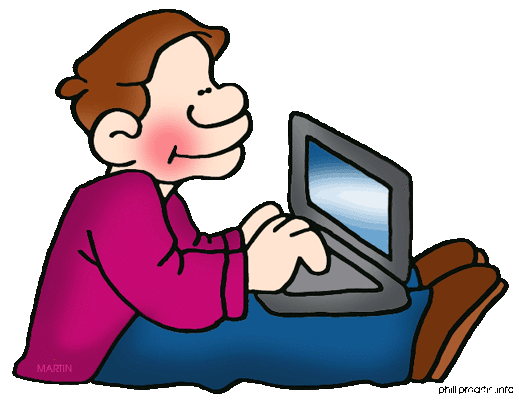 These are not links. On this page you will have to type the website name in the web browser, but these are great YouTube alternatives during this time of distance learning and all throughout the year!
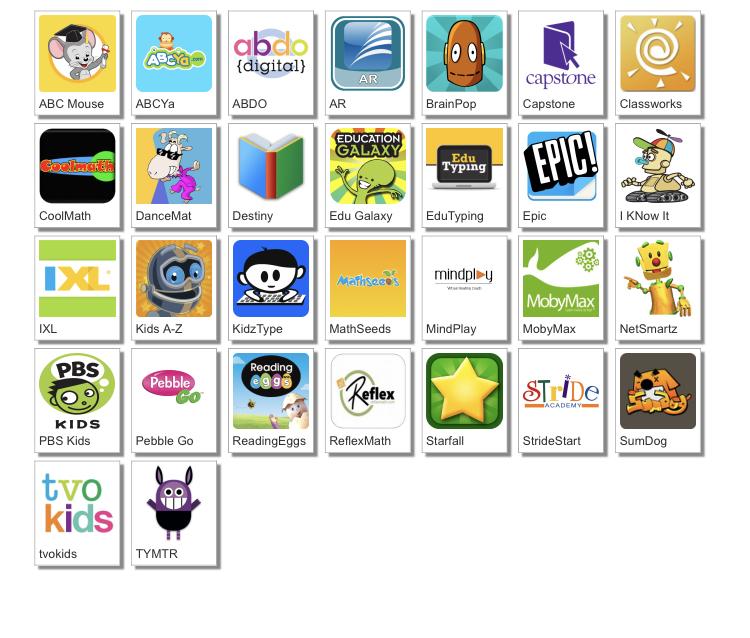 http://www.dcsdms.org/ll/
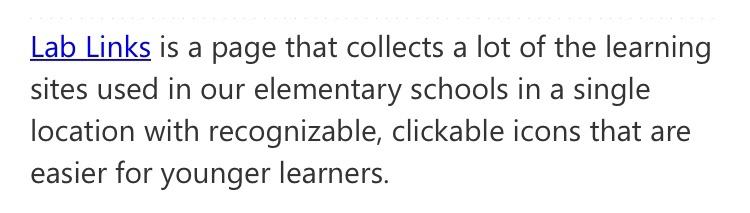 Message from the Teachers
We miss you guys. We are so proud of all of the hard work you guys have done. Listen to your parents. They are your teachers right now. We may do things differently, but we are all working together to do all that we can for you guys. We would love to see a picture of you working hard. You can send these to us via Remind. Keep working hard, and we hope to see you soon! :)
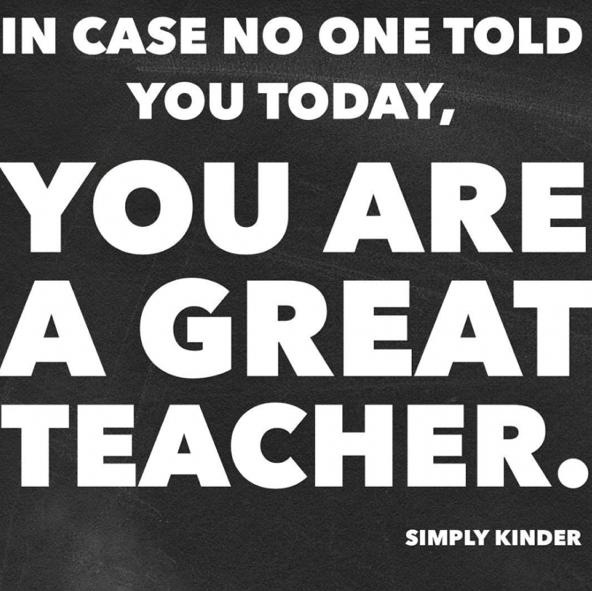 Note to the parents, thank you for investing in your child’s education!